APNIC Update
TWNIC OPM
1 JUL 2010

George Kuo
Manager, Member Services, APNIC
Overview
Services Update
APNIC 29 Policy Outcomes
APNIC Activities
Technical Developments
IPv6 Program
Training
Other News
Upcoming meetings
Resource Delegations
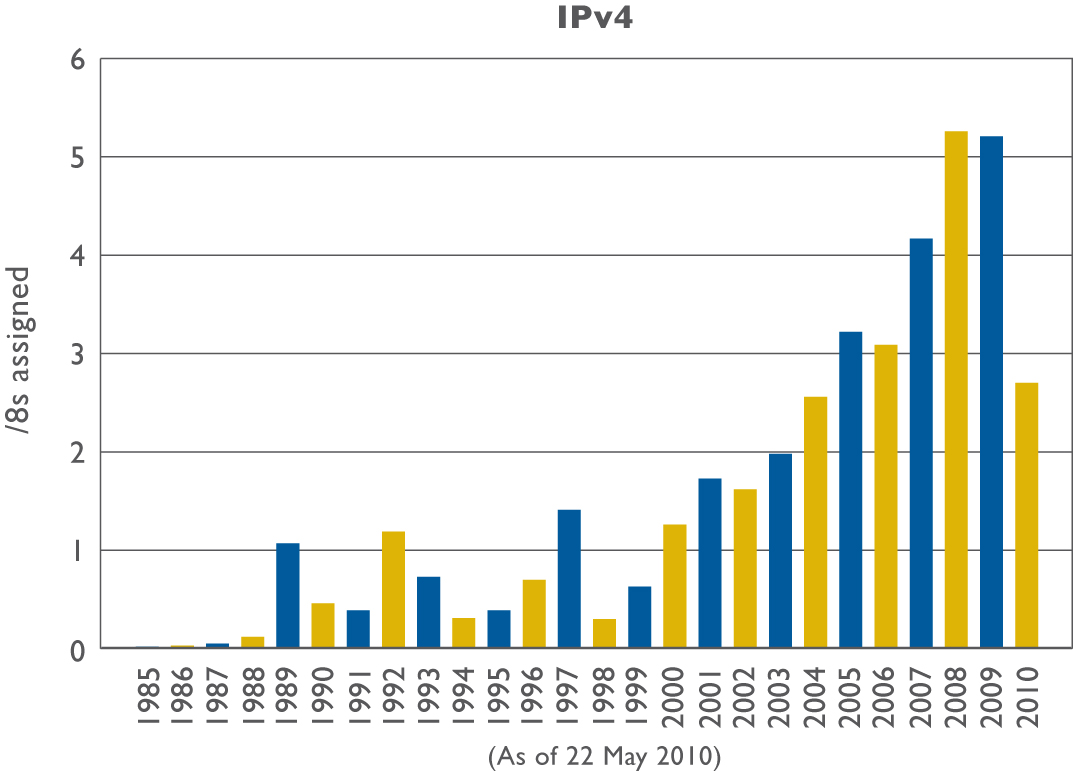 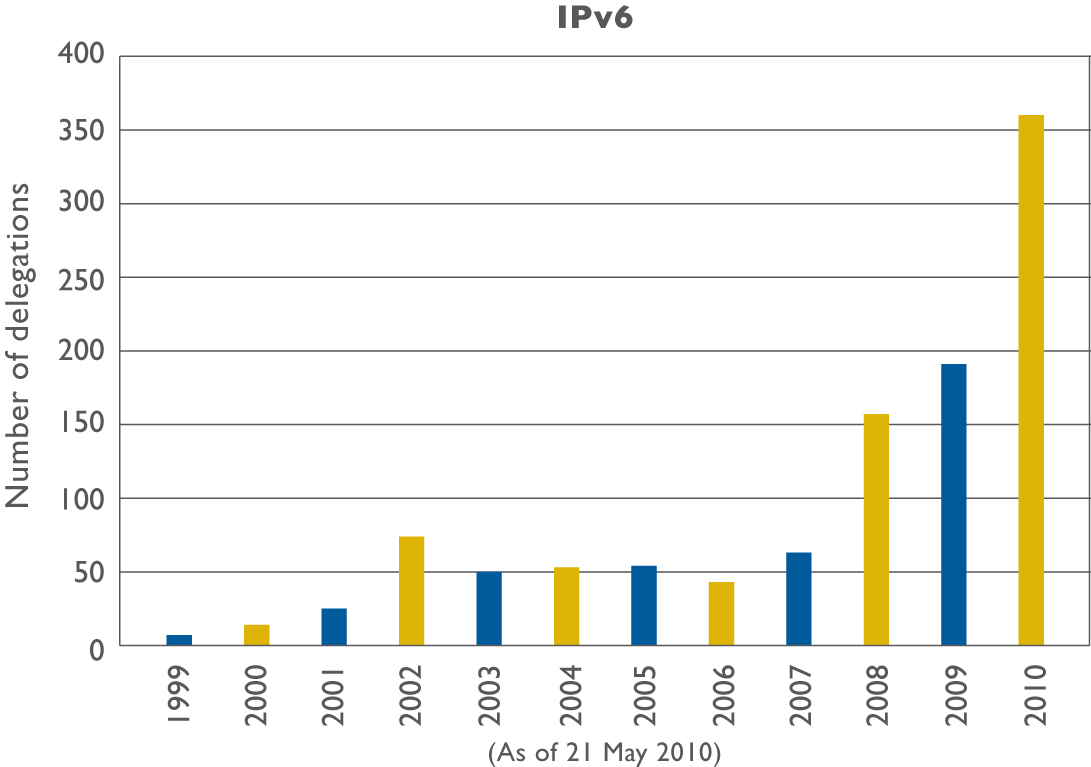 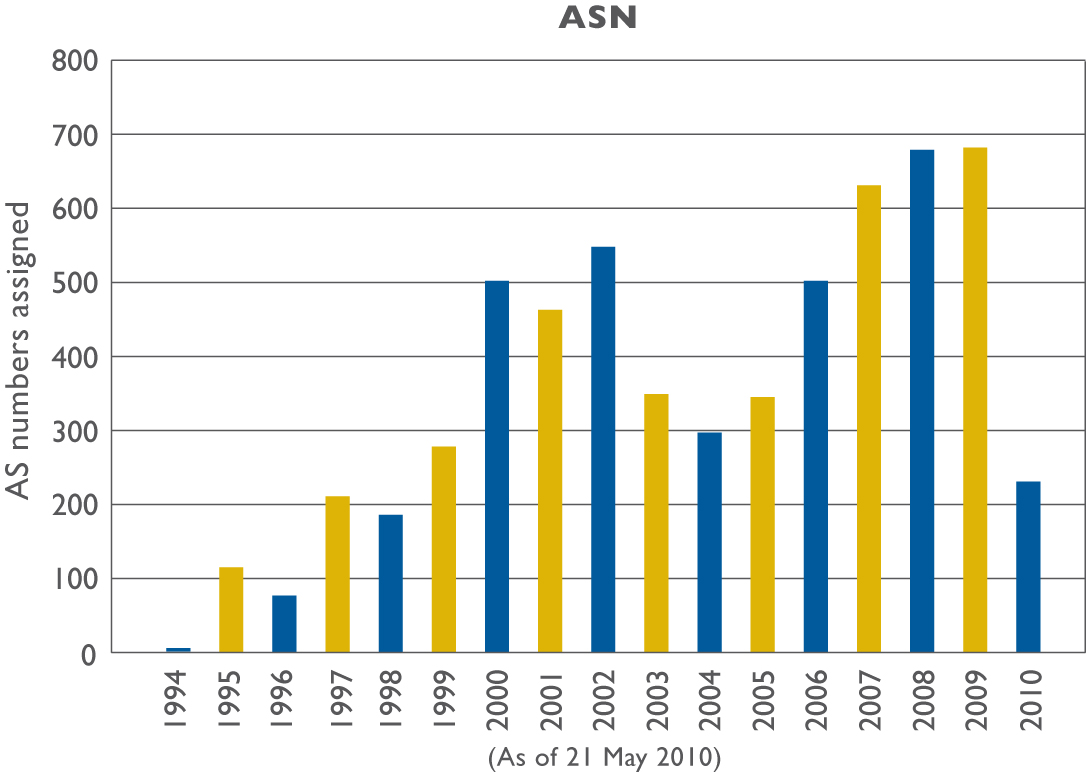 APNIC Service Levels
Membership total: 2,264
2009 highest number of new Members: 416
March 2010 was the largest month on record for new membership  applications/approvals
54 new accounts
APNIC now averages 1,400+ per month Helpdesk enquiries, a growth of over 55% in the last year
Total MyAPNIC users: 2400
Member Services
CA2
Automated certificate renewal (MyAPNIC)
Manage contacts without a digital certificate
Resource Quality Assurance Initiative
APNIC tests all IANA allocations prior to distribution
27.0.0.0/8 and 1.0.0.0/8 tested
1.0.0.0/8 public report available
Testing preparations for to 14.0.0.0/8 and 223.0.0.0/8
APNIC 29 Policy Outcomes
http://www.apnic.net/policy/proposals
Last Policy and Fee Changes Implementations
http://www.apnic.net/policy/proposals
New Fee Schedule, implemented January 1 2010
50% discount for Least Developed Countries
Technical Developments
DNSSEC
Phase 3
enable DNSSEC protection by registering Delegation Signer (DS) resource records to their parent zone data that will be stored in APNIC's name servers.
Resource Public Key Infrastructure (RPKI)
Web services interface with external systems
Secure channel for updating Member reverse delegations
Will be used to link Member DNSSEC signed zones to APNIC DNSSEC signed zones
IPv6 Program Update
10% Media Campaign (with IANA)
About 6% IPv4 remaining
Kickstart IPv6
Implemented 10 Feb 2010
Total allocations since Feb 2010: 275
IPv6 events:
Philippines CIOF IPv6 Event; 16 April
APEC TEL41, Taipei; 8 May
Indonesia IPv6 Summit, Bali; 8-9 June
CommunicAsia 2010; 15-18 June
Training and Education
Face-to-face training
Fully equipped Training lab (IPv6 supported)
Online Interactive eLearning Web classes
Two training courses offered every month
Online self-paced modules
Supplements other modes
Training through collaboration
6Deploy, Team Cymru, IntERLab
Other APNIC News
Community Consultation, APNIC 29
Panellists’ perspectives: ITU, Developing economies, ICANN
Extended comment session
Formal submission to ITU IPv6 Group
Upcoming events
PITA, Solomon Islands; 16 April
WTDC, India; 24 May – 7 June
Asia Pacific Regional IGF, Hong Kong; 14 June
Next APNIC Meeting
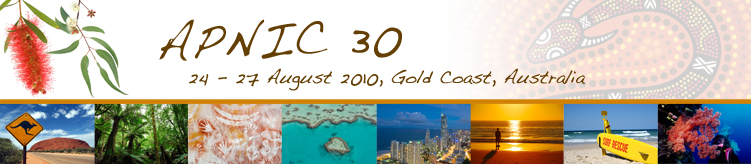 APNIC 30 Gold Coast, Australia
Participate remotely via webcast, audio streaming, live transcripts.
http://meeting.apnic.net/30
More APNIC Meetings..
APNIC 31 and APRICOT 2011
Hong Kong
21 to 25 February
Joint meeting with APAN
APNIC 33 and APRICOT 2012
22 February – 3 March 
Delhi, India
Addressing Prefix Reachability Issues
Overview
Background
The problem
APNIC Resource Quality Assurance
Scope
Challenges
Strategy
Why IP addresses are blocked?
IP address can get filtered for various reasons:
Outdated bogon lists
Past abusive behaviour 
Blacklist from spamming and DOS attacks
Security/access policies
IP Filtering methods
Route filtering
Application filtering, esp. Mail
Firewall filtering
The Problem
Legitimate internet traffic fails to reach the destination due to outdated filters and black/bogon lists
RIR seen as responsible for allocating ‘polluted’ blocks
Situation worsens as free pool of IPv4 addresses reaches exhaustion 
New address blocks attract un-wanted levels of traffic from private-use domains, mis-configured equipment, and scanning activity. 
Prefixes get recycled
Resource Quality Assurance
APNIC acts to minimize any problems in routability through communication, training, and testing
Testing for new /8 blocks
NOC mailing lists notification
Reachability test conducted in conjunction with RIPE NCC
APNIC conducts further testing, to quantify the extent to which networks attract “pollution” or “unwanted” traffic
Resource Quality Assurance
Community awareness campaign
Build relationships with reputable organizations that maintain bogon/black list
Education through publications and APNIC training materials
Keep the Whois Database accurate
 Actively remind resource holders to update their  data
www.apnic.net/rqa
What you can do?
Manage bogon filtering responsibly
 To ensure that addresses are not mistakenly filtered through routers, it is important to keep router ACLs updated
Keep informed about bogon filters and IANA allocations. Visit regularly:
Team Cymru
IANA
We need your help, so let’s work together
Thank You
george@apnic.net